আজকের পাঠে সবাইকে স্বাগতম
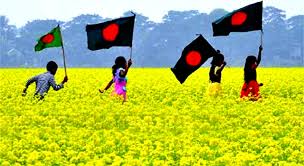 শিক্ষক পরিচিতি
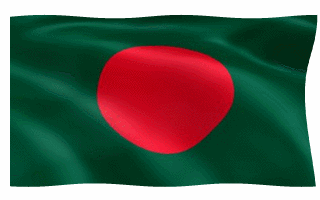 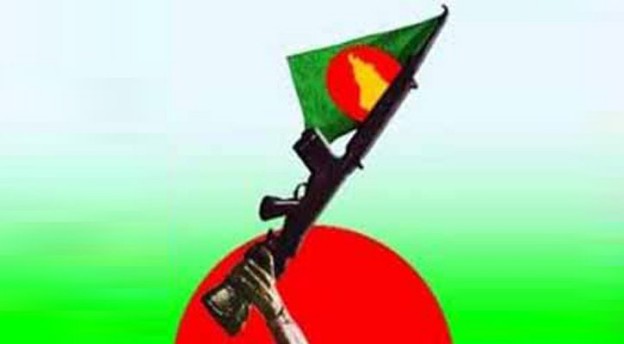 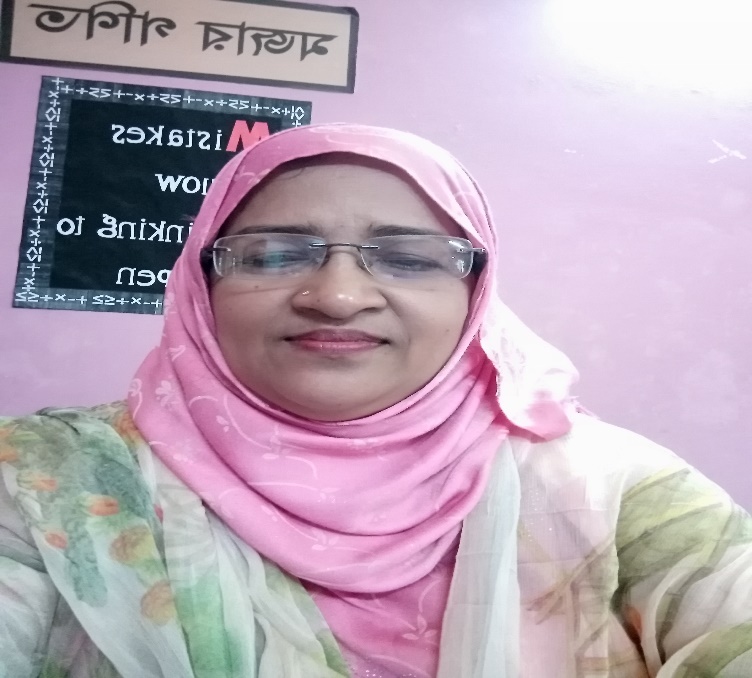 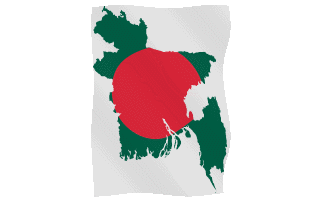 খাদিজা নাসরীন
সহকারী শিক্ষক
বালুয়াকান্দি সরকারী প্রাথমিক বিদ্যালয়
রায়পুরা,নরসিংদী।
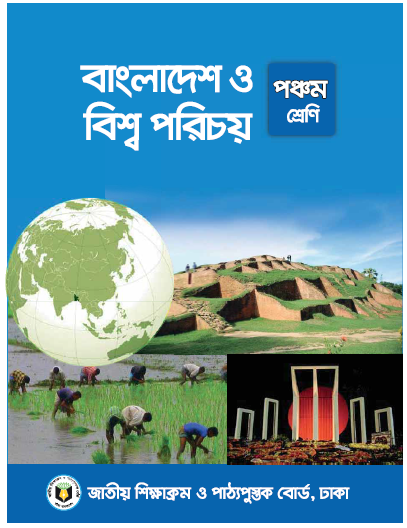 পাঠ পরিচিতি
শ্রেণীঃ পঞ্চম
বিষয়ঃবাংলাদেশ ও বিশ্ব পরিচয়
অধ্যায়ঃ ১
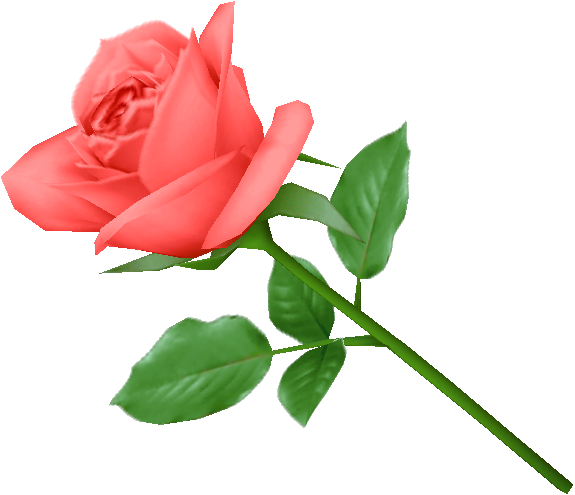 শিখনফল
১৪.২.২। বাংলাদেশের স্বাধীনতা যুদ্ধে মুক্তিযোদ্ধাদের(নারী মুক্তিযোদ্ধাসহ) অবদান বর্ণনা করতে পারবে।
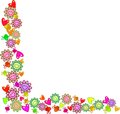 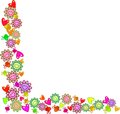 এসো একটি ভিডিও দেখি
এসো কিছু ছবি দেখি
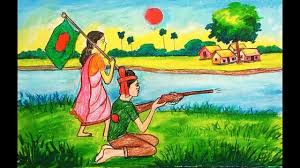 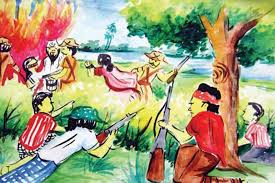 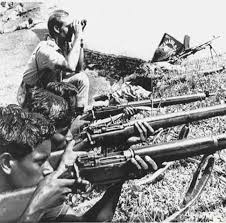 যে সকল নারী মুক্তিযুদ্ধে অংশগ্রহণ করেন তাঁদের বীরাঙ্গনা বলা হয়।
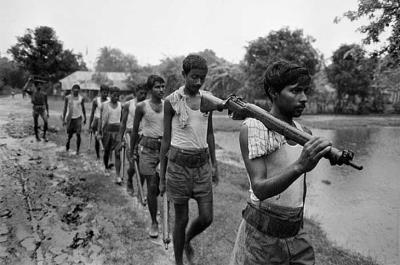 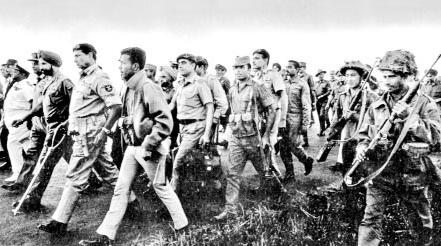 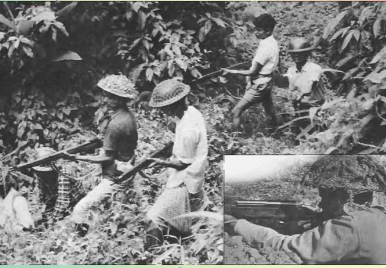 যৌথবাহিনী
আজকের পাঠ
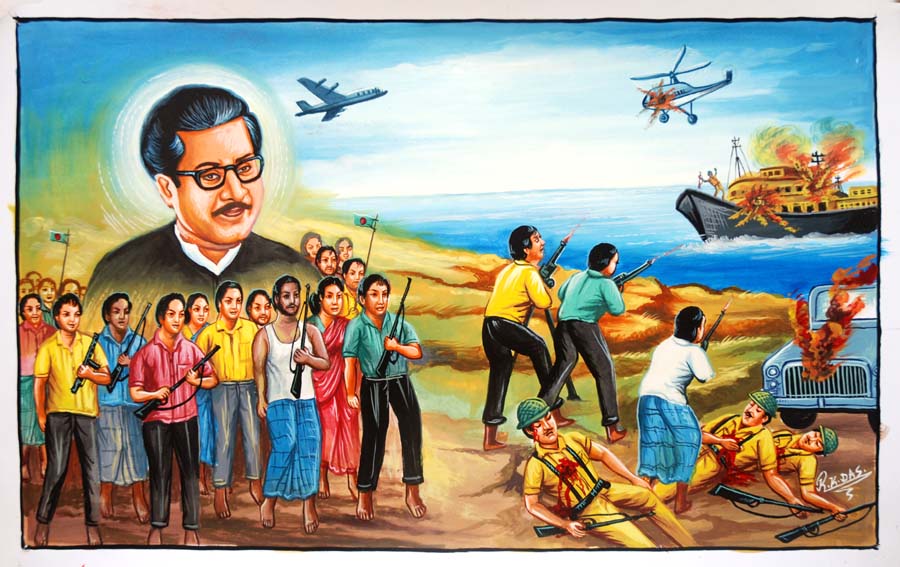 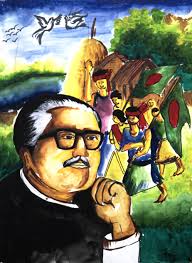 আমাদের
মুক্তিযুদ্ধ
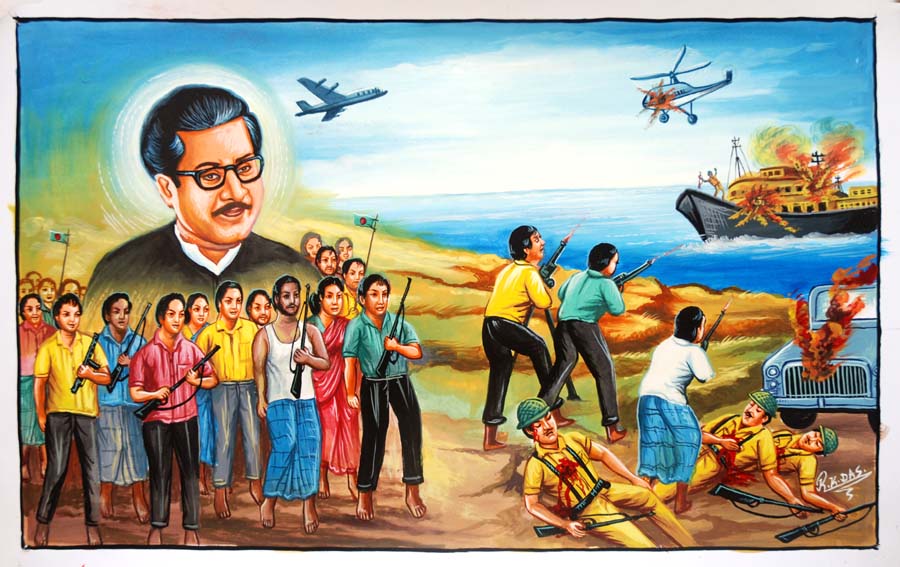 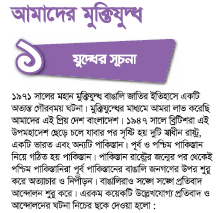 আরো দুইটি ছবি দেখ ও চিন্তা করে বল
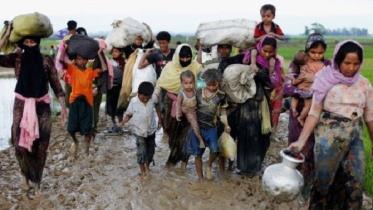 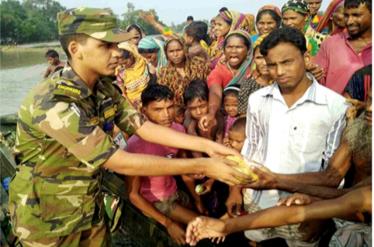 আমরা দেখতে পাচ্ছি, যুদ্ধ চলাকালীন সময়ে শরনার্থীরা দল বেঁধে ভারত যাচ্ছে।ভারত আমাদের খাদ্য,বস্ত্র ও আশ্রয় দিয়ে সাহায্য করে।
নিচের ছবিতে আমরা দেখতে পাচ্ছি নারীরাও যুদ্ধে অংশগ্রহণ করেছেন।
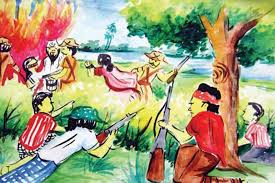 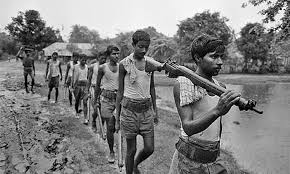 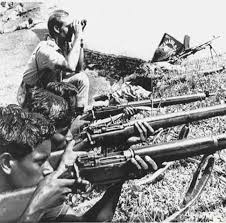 এসো দুইটি ছবি দেখি।
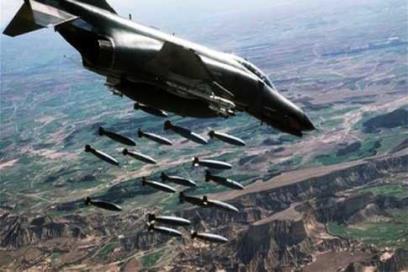 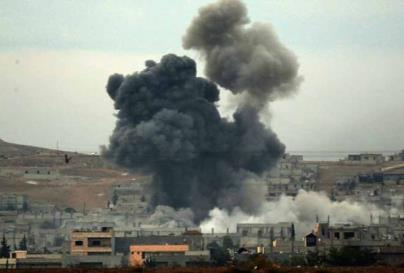 ১৯৭১ সালের ৩রা ডিসেম্বর পাকিস্তান ভারত আক্রমণ করলে যৌথবাহিনী একযোগে স্থল, নৌ ও আকাশপথে তীব্রভাবে পাল্টা আক্রমণ করে।
মুজিবনগর সরকার
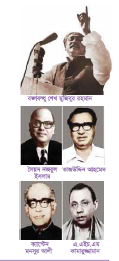 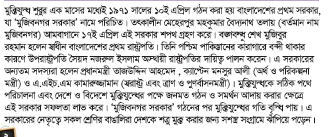 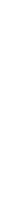 ছবি দুইটিতে কী দেখতে পাচ্ছ?
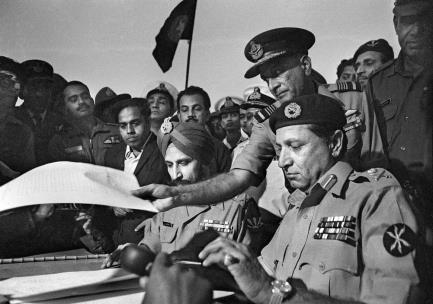 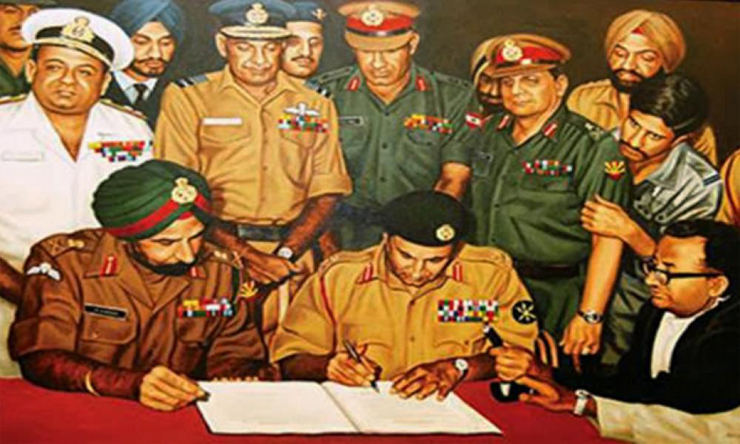 ১৯৭১ সালের ১৬ই ডিসেম্বর ঢাকার রেসকোর্স ময়দানে যৌথবাহিনীর পক্ষে লেফটেন্যান্ট জেনারেল জগজিত সিং অরোরা এবং পাকিস্তানের পক্ষে লেফটেন্যান্ট জেনারেল নিয়াজি আত্মসমর্পণ দলিলে স্বাক্ষর করেন।
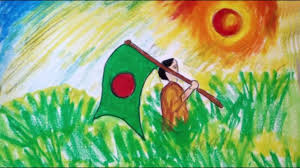 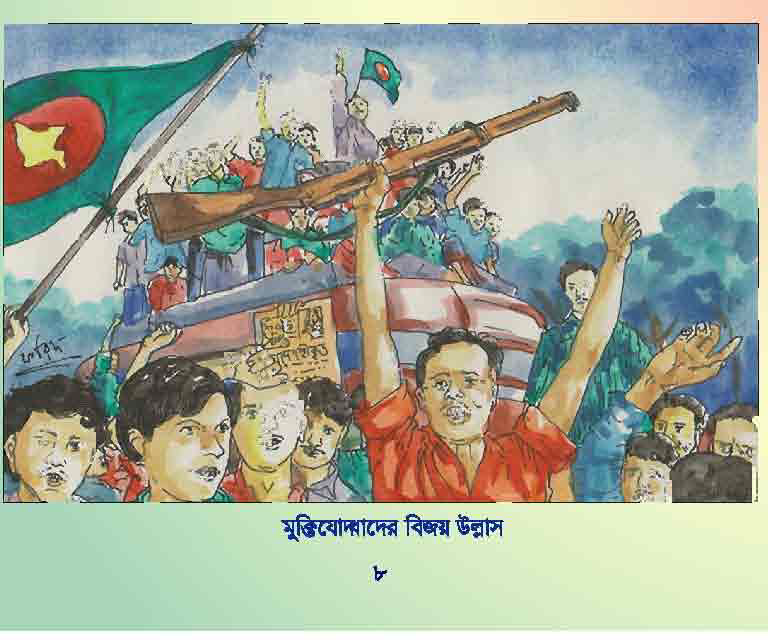 দীর্ঘ নয়মাস রক্তক্ষয়ী যুদ্ধের পর বাংলাদেশ বিজয় লাভ করে এবং একটি স্বাধীন দেশ হিসেবে আত্মপ্রকাশ করে।
আদর্শ পাঠ
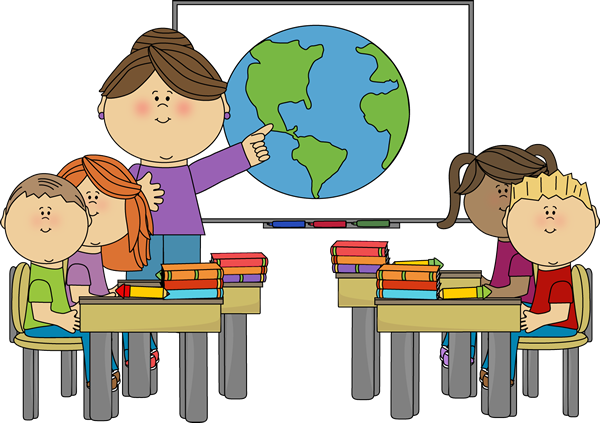 দলীয় কাজ
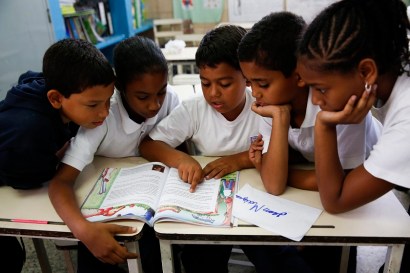 যুদ্ধ চলাকালীন সময়ে মুজিব নগর সরকারের ভূমিকা বর্ণনা কর?
জোড়ায় কাজ
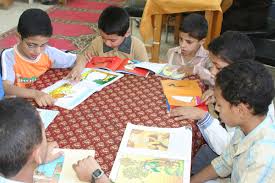 কতসালে আমাদের মুক্তিযুদ্ধ শুরু হয়?
মুক্তিযুদ্ধে কারা অংশ নেন?
বাংলাদেশ তখন কি নামে পরিচিত ছিল?
বীরাঙ্গনা কাদের বলা হয়?
মূল্যায়ন
১। যৌথবাহিনী কখন গঠন করা হয়?
২। কত তারিখে পাকিস্তান ভারত আক্রমণ করে?
৩। ভারত থেকে বাংলাদেশের জন্য সহায়তা পাঠিয়েছিলেন কে?
৪। পাকিস্তানি বাহিনী কেন আত্মসমর্পণ করেন?
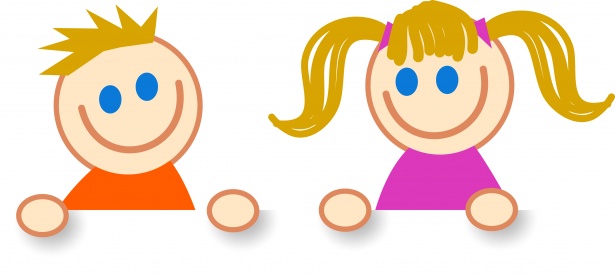 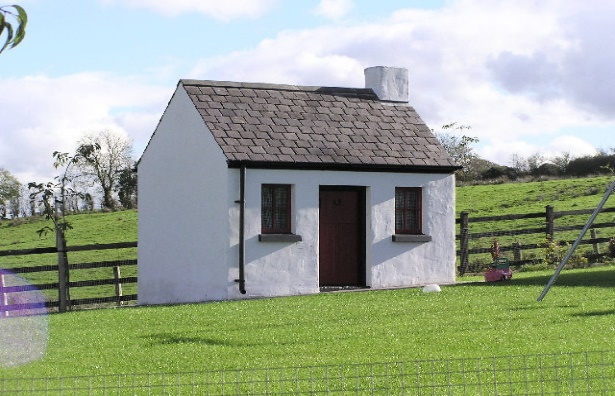 বাড়ির কাজ
পাকিস্তানি হানাদার বাহিনীর আত্মসমর্পণ আমাদের জাতীয় জীবনে তাৎপর্যপূর্ণ কেন লিখে নিয়ে আসবে?
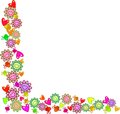 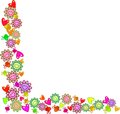 ধন্যবাদ
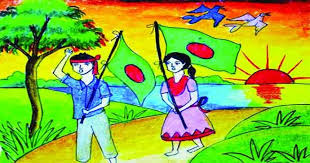